Глухівська загальноосвітня школа І-ІІІ ступенів №2
Застосування оцтової кислоти, її згубна дія.
Презентацію підготувала
учитель хімії :
Забара Оксана Василівна
2011 – 2012 н. р.
Будова 
молекули
Фізичні 
властивості
Хімічні 
властивості
Зміст
Недоліки 
Оцтової
кислоти
Переваги
оцтової
кислоти
Висновок
Використана
 література
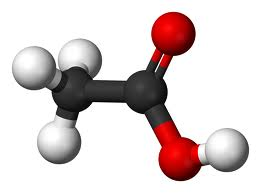 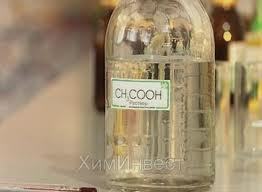 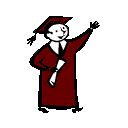 Кулестержнева модель молекули  
оцтової кислоти
Молекулярна  формула оцтової кислоти
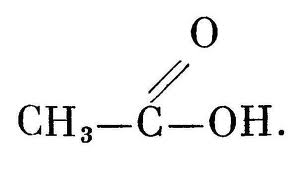 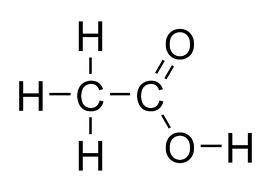 Структурна формула оцтової кислоти
Структурна формула оцтової кислоти
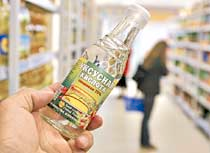 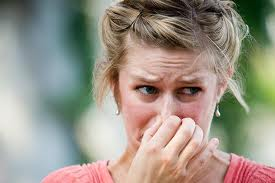 Оцтова кислота – безбарвна рідина, летка,
має різкий специфічний запах,
Фізичні властивості 
оцтової кислоти
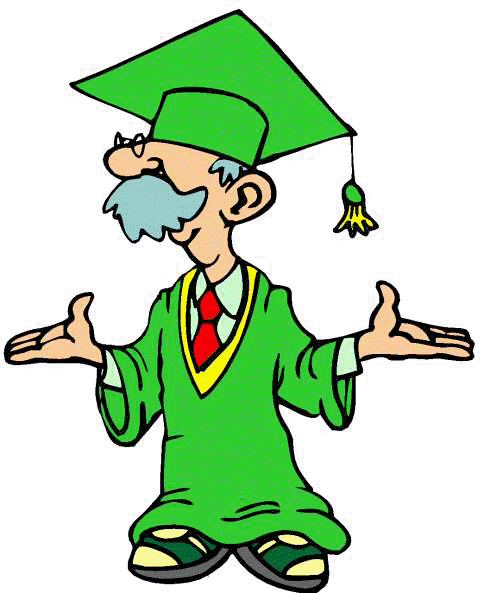 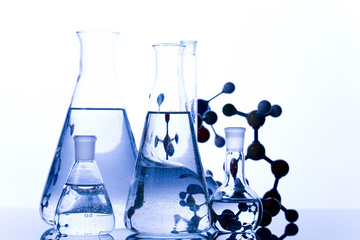 У побуті відома у 3 – 9 % розчині (столовий оцет), 
80 % водного розчину (оцтова есенція).
змішується з водою в будь-яких пропорціях.
Горіння безводної
 оцтової кислоти
Взаємодія оцтової кислоти 
з металами
Хімічні властивості 
оцтової кислоти
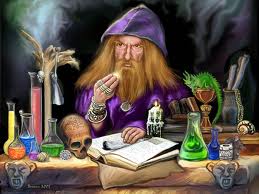 Взаємодія оцтової кислоти з оксидами
металів
Горіння безводної
оцтової кислоти
Взаємодія оцтової
кислоти з металами
Взаємодія оцтової
кислоти з оксидами 
металів
Застосовують при фарбуванні пряжи
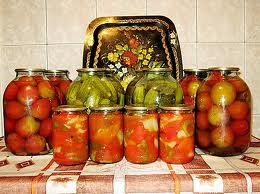 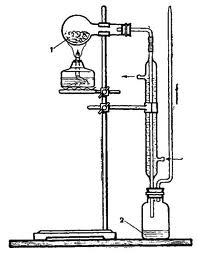 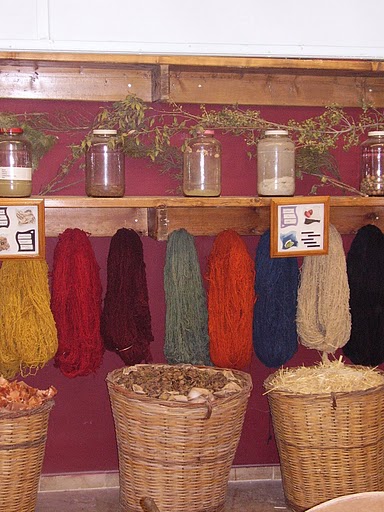 Переваги 
оцтової кислоти
Гарний консервант
Легка в отриманні речовина
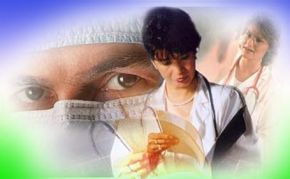 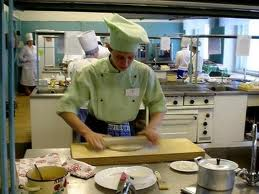 Застосовують у харчовій промисловості
Застосовують у медицині
Отримання оцтової кислоти
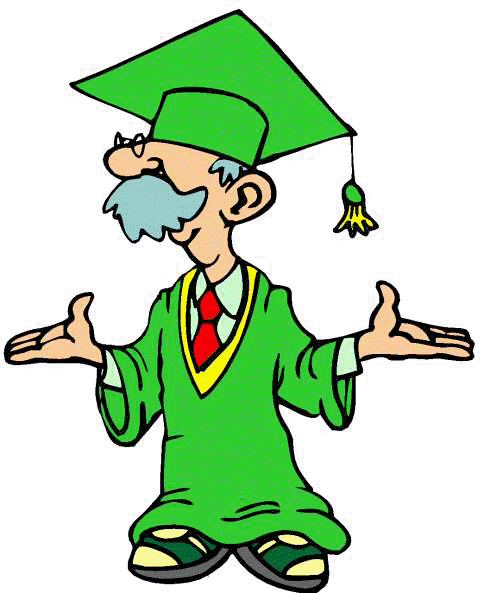 У промисловості
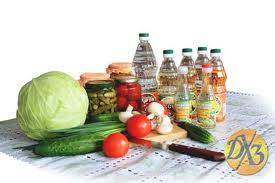 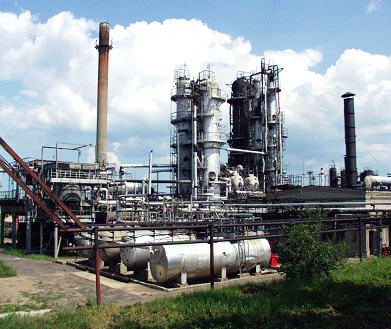 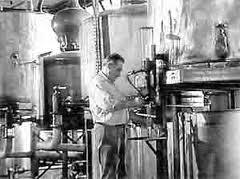 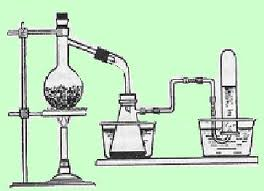 Суха перегонка деревини
Спиртове бродіння
Застосування оцтової кислоти у харчовій промисловості.
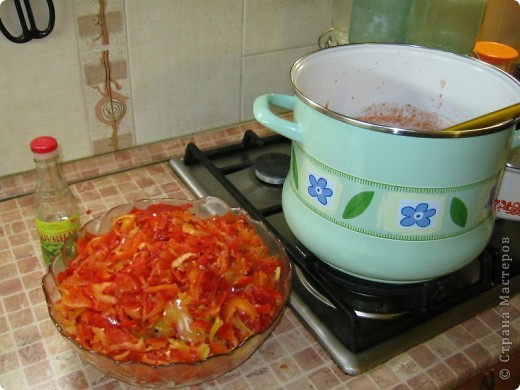 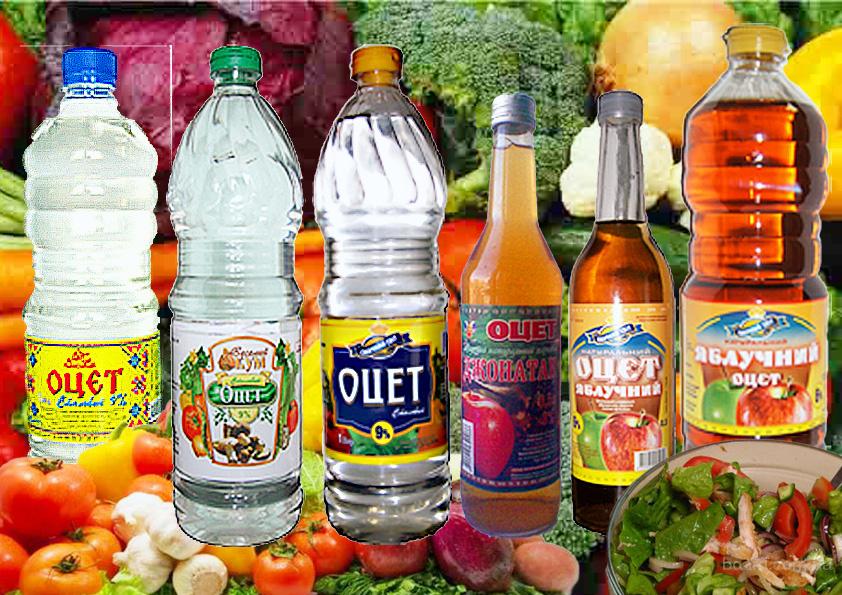 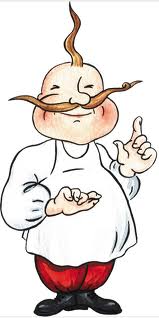 Підкислювач
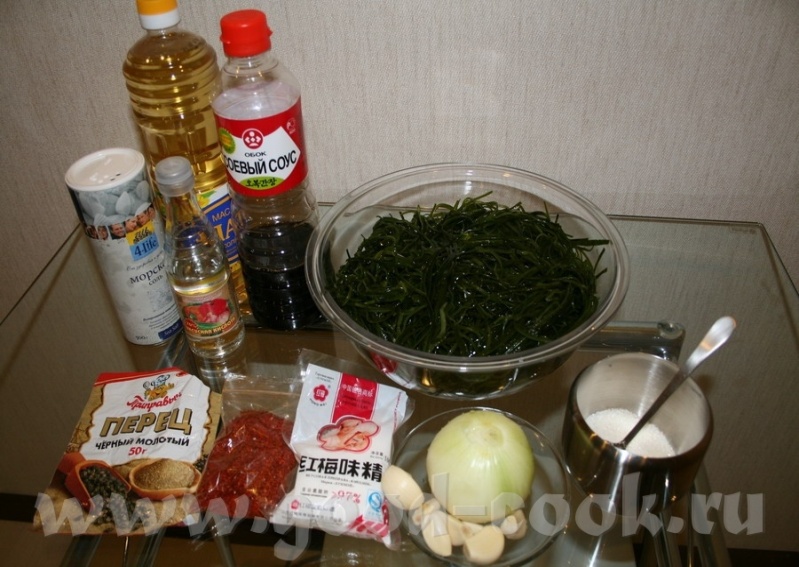 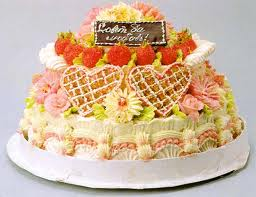 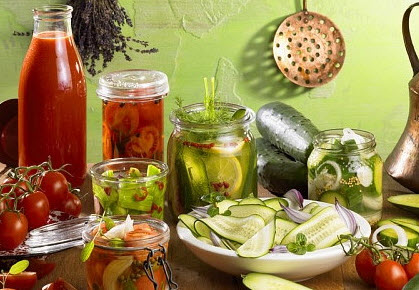 Гарний консервант
Застосування оцтової кислоти в медицині.
На Заході яблучний оцет більше відомий своїми лікувальними властивостями. Він застосовується :
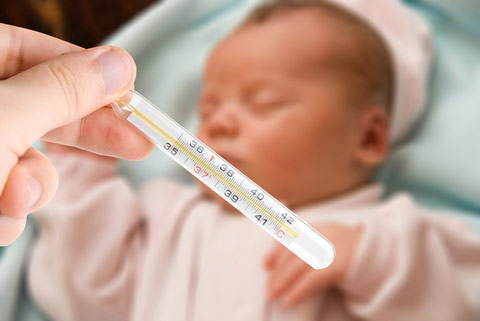 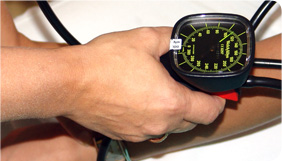 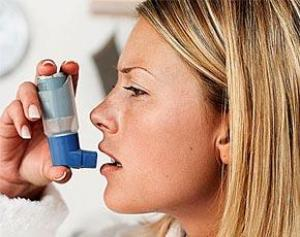 При підвищеної температурі
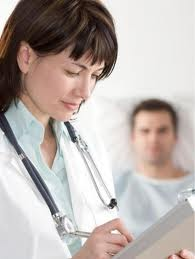 При підвищеному артеріальному тиску
При астмі
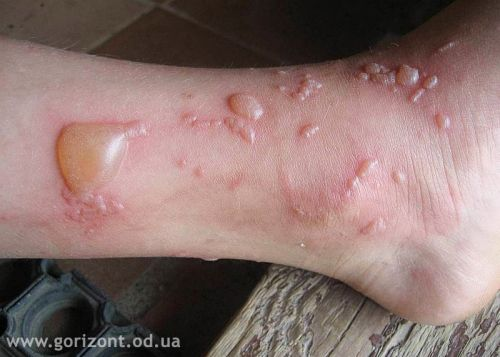 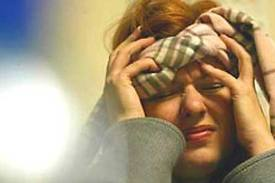 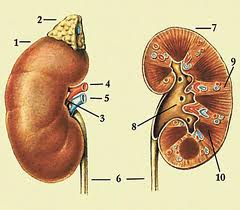 При опіках
При мігрені
При хворобі нирок
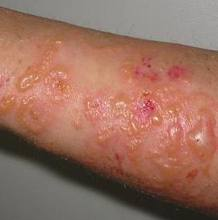 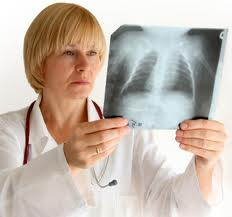 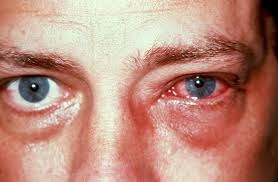 дія парів  –  Кон’юктивіт
Дія на шкіру
Бронхіт
Недоліки оцтової
 кислоти
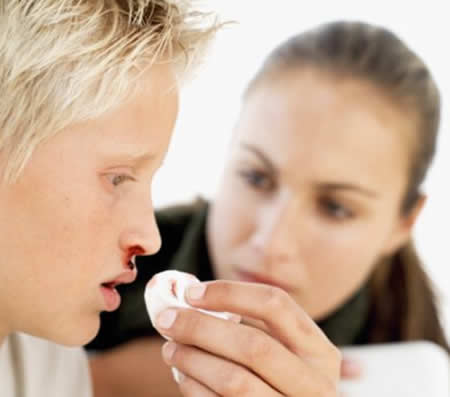 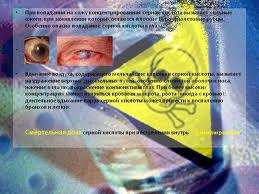 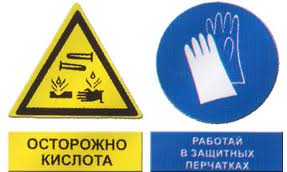 Є отруйною речовиною
Її пари уражують в основному 
слизові оболонки верхніх 
дихальних шляхів
Висновки
Застосування оцтової кислоти досить різноманітне. У хімічній промисловості з неї виробляють пластичні маси, різні барвники, лікарські речовини, штучне волокно (ацетатний шовк), у харчовій промисловості застосовується як консервувальний засіб та смакова приправа, застосовується у медицині.
Є отруйною речовиною, має різкий запах.
На мою думку оцтова кислота має більше переваг, ніж недоліків. Одного з недоліків можна позбутися якщо правильно проінформувати людей.
Використана література
http://shkolyar.in.ua/spoluki/zast-otctovoi-kisloty
http://vilne.org.ua/index.php?option=com_content&view=article&id=5732:pro-negatyvnu-diyu-kyslot&catid=3:socium&Itemid=13
http://feht.donntu.edu.ua/u_chem/uh_neo/00_o_hem/o_h09_02.htm
http://refs.co.ua/79856-Uksusnaya_kislota.html
http://referatu.com.ua/referats/100/1855
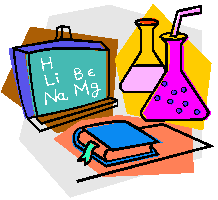